Merenja u hidrotehnici
VEŽBA BR.1
ANALIZA GREŠAKA KOD MERENJA
(MERENJE ZAPREMINE ISTEKLE VODE)


Filip Arsić
Uvod
Greške u merenju su neizbežne
Zapisivanje neodređenosti
Karakteristike niza rezultata
Koraci u izradi zadatka
Obrada rezultata merenja kada je čaša držana dole i za obod
Greške koje se javljaju u procesu merenja
Grube greške (usled nepažljivog merenja)
Sistematske greške (istog intenziteta i istog znaka kod ponavljanja postupka merenja)
Slučajne greške (neizbežne pri svakom merenju i identifikuju se kao šum merenja koji se smanjuje ponavljanjem mernog postupka više puta)
Zapisivanje neodređenosti
ϕ= ϕnp±δϕ 
ϕ – merena veličina
ϕnp – najverovatnija procena merene veličine
δϕ – neodređenost merne veličine

Gde je: ϕ np  = ϕsr =
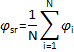 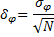 Karakteristike niza rezultata
Apsolutna greška merenjau odnosu na stvarnu merenu vrednost –
Relativna greška merenja u odnosu na srednju vrednost merenja, maksimalnu vrednost i minimalnu vrednost:
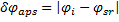 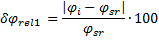 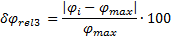 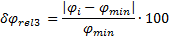 Koraci u izradi zadatka
Student u jednom potezu puni mernu posudu do obeležene crte držeći mernu posudu u ruci, zatim stavlja posudu na vagu
Drugi student meri težinu posudena elektronskoj vagi. Rezultat u prvoj seriji merenja samo beleži, dok u drugoj seriji merenja govori i prvom studentu kako bi ovaj korigovao punjenje posude.
Nakon sprovedene obe serije merenja studenti treba da zamene uloge
Zadatak se vrši u dva slučaja:
1) kad student drži stisnuto čašu i smanjuje joj zapreminu
2) kad student drži pažljivo čašu za obod
Obrada rezultata merenja kada je čaša držana dole
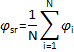 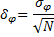 Greške merenja
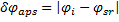 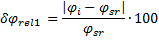 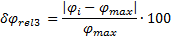 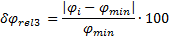 Grafički prikaz
Dijagram odstupanja od srednje vrednosti
Empirijska funkcija raspodele
Obrada rezultata merenja kada je čaša držana za obod
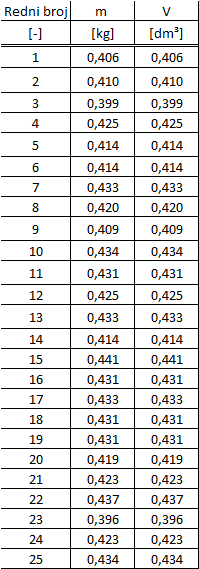 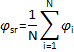 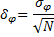 Greške merenja
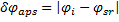 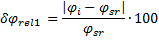 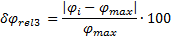 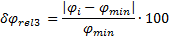 Histogram merenih vrednosti
Grafički prikaz relativnih i apsolutnih grešaka
Dijagram odstupanja od srednje vrednosti
Empirijska i teorijska funkcija raspodele
Hvala na pažnji